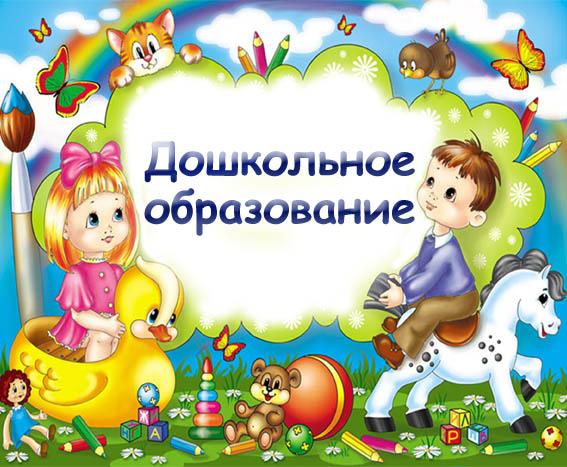 Мульт 
физминутка
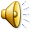 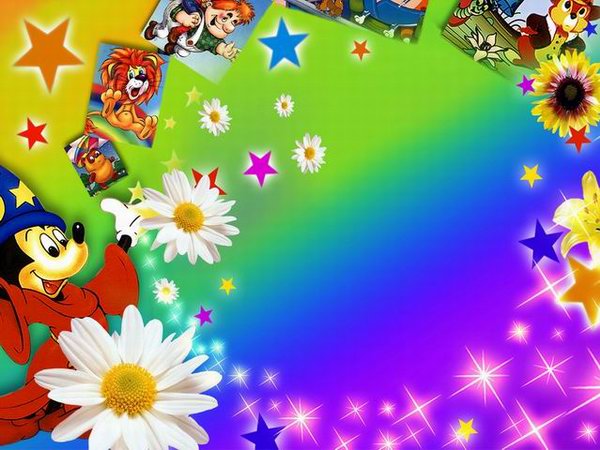 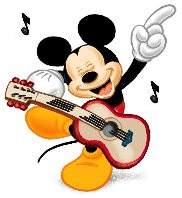 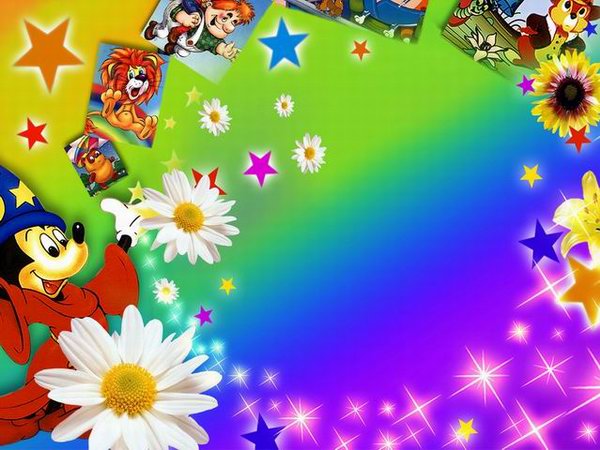 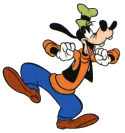 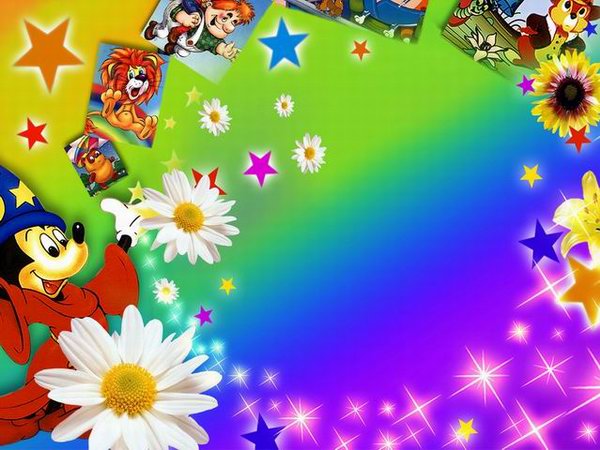 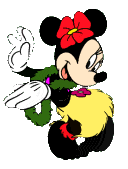 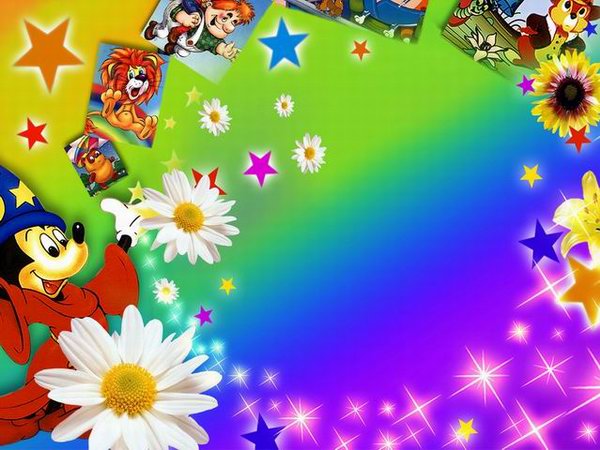 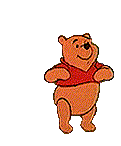 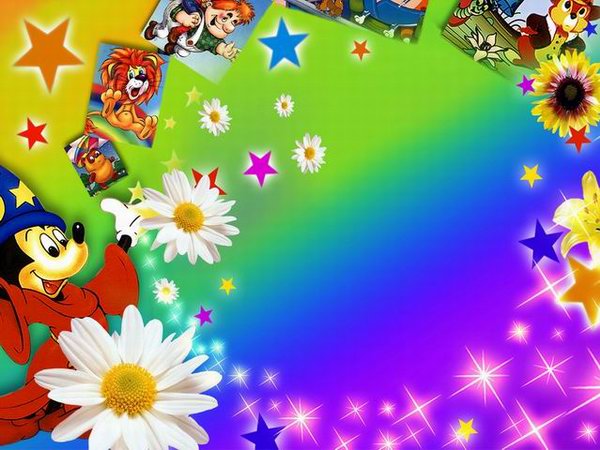 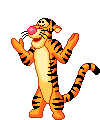 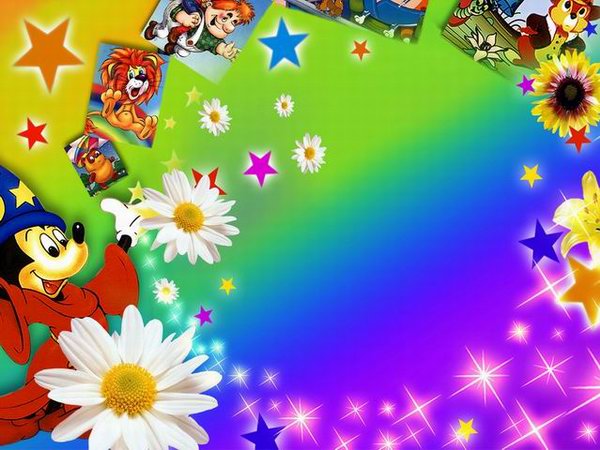 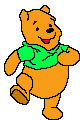 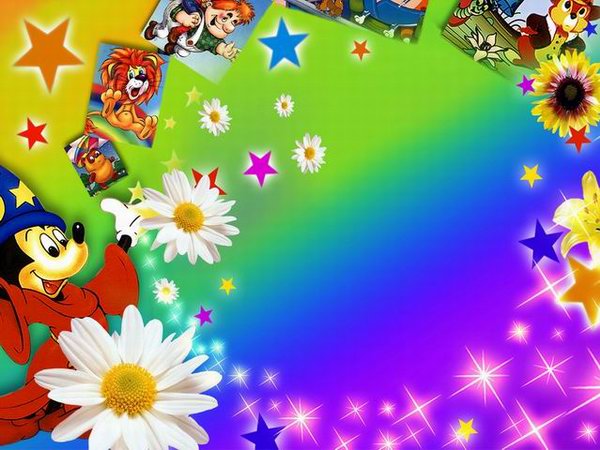 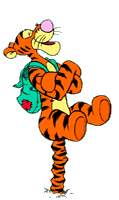 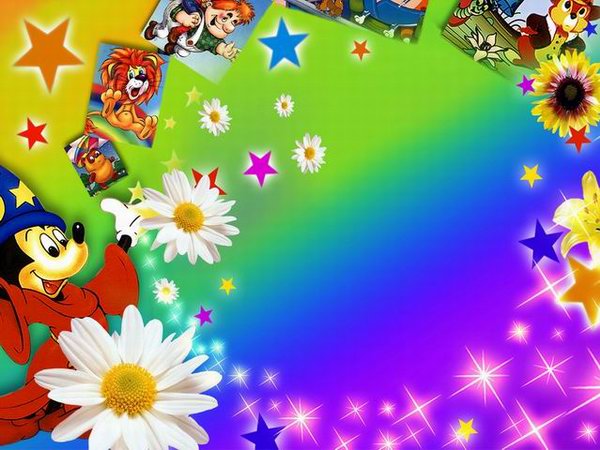 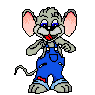 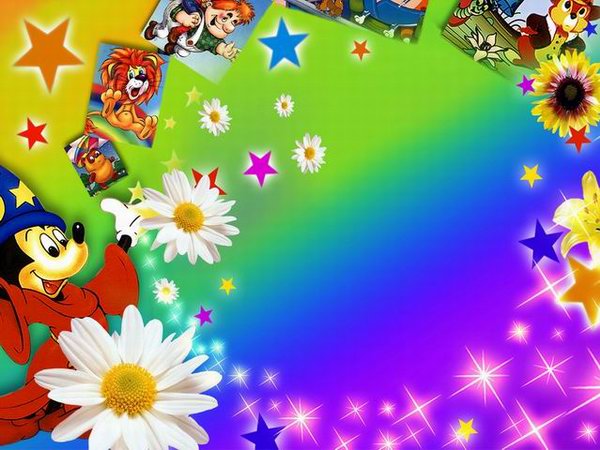 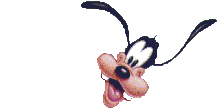 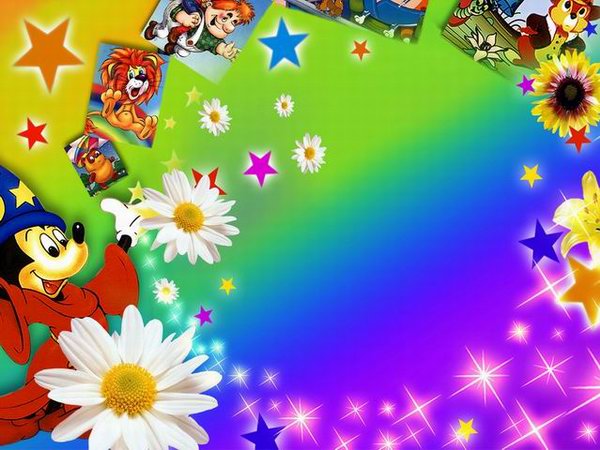 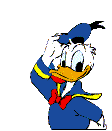 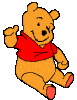